www.zarkfiles.substack.com
The New York Voter roll algorithms
Designed objects where they don’t belong
The purpose of voter rolls
Ensure all voters are eligible to vote (“qualified”)
Fraud prevention
Election management
To function, the rolls must be:
Accurate
Current
Transparent (available for public scrutiny)
Voter roll laws (federal)
National Voter Registration Act (NVRA) of 1993 (52 U.S.C. §§ 20501-20511)
Mandates that states maintain accurate and current voter registration rolls.
Requires states to follow specific procedures for removing voters from the rolls.
Help America Vote Act (HAVA) of 2002 (52 U.S.C. §§ 20901-21145)
Requires statewide computer voter lists
Mandates unique identifier for each voter
Eligibility
Section 8(a)(3) of the NVRA (52 U.S.C. § 20507(a)(3)) requires:
(I) specifies each eligibility requirement (including citizenship)
(II) contains an attestation that the applicant meets each such requirement; and
(III) requires the signature of the applicant, under penalty of perjury
In New York, there are about 2,000,000 records that can plausibly be described as in violation of these requirements
An unknown number, but nearly 100% of the sample so far, have forged signatures
Example: Forged signature (mechanically duplicated)
Accuracy
New York’s rolls contain the following known errors:
Incorrect name (spelling)
Incorrect DOB
Incorrect registration date
Incorrect address
Incorrect voter history
Incorrect status
Illegal records
All of these errors, and others not mentioned, would have been prevented if normal data validation tools were used
About 10% of all records are affected
There may be more, undiscovered errors
Discrepant voter histories
The Bus problem
Irreconcilable county to state rolls
Purged and cloned records
Over 8,000,000 purged records in the 2022 database
Almost 2,000,000 lack a purge date
Meaning, they can be reactivated/deactivated at will without reference to a deactivation date
About 2,000,000 clones
500,000 deleted, destroying their audit trail
But discovered thanks to an algorithm
A clone example
14 SBOEID numbers assigned to the same person on the same day
Many are consecutive
If registrars followed the law, this would be impossible
Clones by year
Prior to 1990, between 0-5 clones per year, with a few insignificant deviations
In 2020, the number of new clones was 178,755 out of 1,130,608 new registrations (15.81%)
Discovery of the algorithms
The presence of so many erroneous and/or illegal records raises the question:
If these problems were created intentionally, how would they be accessed?
To find individual or groups of cloned records in a database of 21 million records is not easy
Possible solutions:
Tag the special records
With a field for this attribute
With special characters in an existing field
Assign all records a trackable attribute
If all records have it, discovery becomes difficult
The attribute can connect to a separate database
Incentive
It would be very difficult to manipulate a significant volume of fraudulent records without a clandestine means to quickly identify them
Therefore, if the goal is to commit election fraud through the voter rolls, there is a strong incentive to create this method
Algorithms
There are 4 algorithms in NY’s voter rolls
Spiral
Metronome
Shingle
Tartan
Their presence is disguised by 2 primary partitions (in-Range and Out of range) and numerous sub-partitions
The Spiral sub-partitions
The Spiral (simple view)
CID transformations
Stacking the deck (controlling ID position)
The Spiral uses columns as a position control mechanism
It divides ranges by “repunits”, numbers like 11, 111, 1,111, 11,111, 111,111, and 1,111,111
Then assigns them to columns based on powers of 10
Then interlaces the numbers based on column assignment
Just like shuffling cards
The shift cipher (disguising ID position)
Missing ID numbers found with Spiral
The Algorithm imposed ID number (AID)
Can be used to clandestinely track records
Is hard coded into Spiral
May require an unauthorized copy of the database for use
The Spiral is proven, the AID is strongly suggested, its purpose is unknown, but it has obvious utility for data tracking
Shingle algorithm: Active vs Purged
Shingle structure
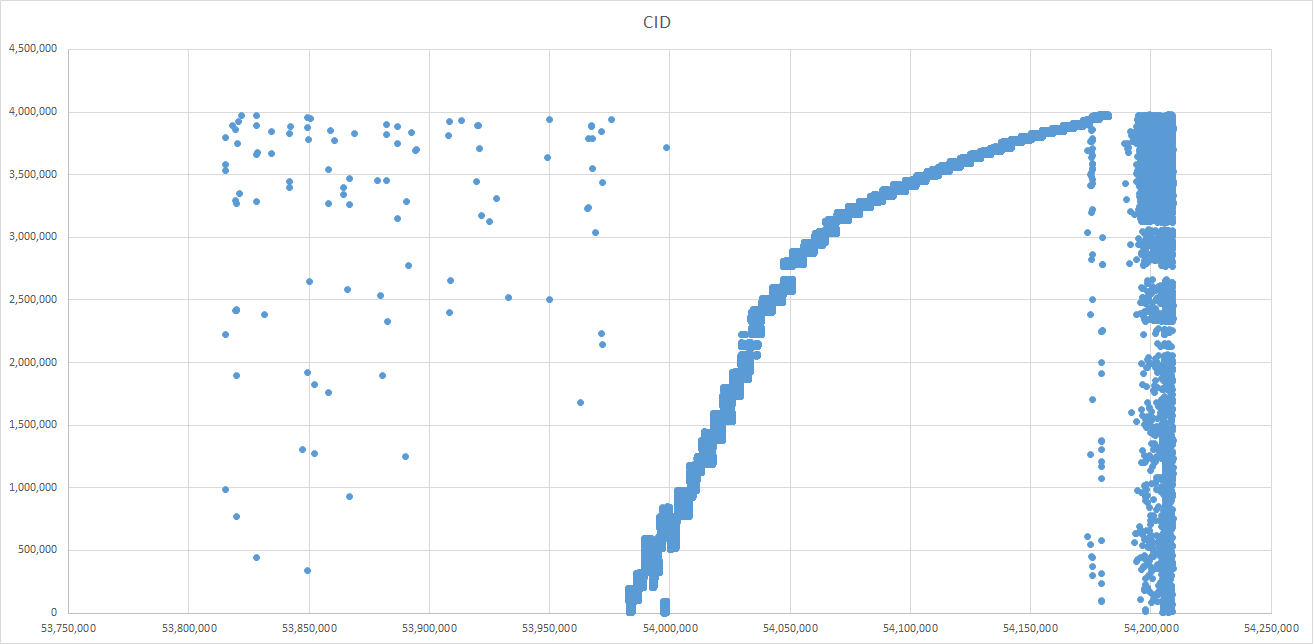 Metronome: Counties 15, 30, 60
Tartan
Associated with majority of clones (~1,204,158)
All generated after 6/15/2007
Other states
Hawaii
Tags records with a 12 digit alphanumeric sequence at the end of a 32 digit UUID
New Jersey
Scrambles positions of ID number elements
Ohio and North Carolina
Scatterplots indicate use of algorithms to assign ID numbers
Why were these algorithms used?
No privacy concerns
All records are public
No information is masked by algorithms or withheld from public
No security impact
All records are public
No need to use covert methods for access
No efficiency improvement
Retards speed and ease of use
Questions